Proiectarea Asistată T.7 – Trasarea cablajului imprimat pentru îmbunătaţirea compatibilitaţii electromagnetice.
Scopul Lecției:
Conf. Univ. Dr. Crețu Vasilii
Formularea problemei zgomotelor electromagnetice în circuitele imprimate
Placheta cu cablaj imprimat este receptivă la zgomotele electromagnetice deoarece conductoarele și terminalele componentelor formează întro oarecare măsură antene care pot fi atît surse de semnal parazitar cît și receptoare.
Orişice curent care curge printr-un conductor induce un alt curent de aceeaşi mărime, care curge prin alt conductor,lanţul astfel format reprezintă o antenă care poate genera o energie electromagnetică, o energie determinată de amplitudinea curentului, perioada de repetare a semnalului şi mărimile geometrice a lanţului format. 

Печатная монтажная плата восприимчива к электромагнитным помехам, потому что проводники и выводы компонентов в некоторой степени образуют антенны, которые могут быть как источниками паразитного сигнала, так и приемниками.Любой ток, протекающий через один проводник, индуцирует другой ток той же величины, протекающий через другой проводник, образованная таким образом цепочка представляет собой антенну, которая может генерировать электромагнитную энергию, энергию, определяемую амплитудой тока, периодом повторения сигнала и геометрическими величинами образованной цепи.
Inductanța conductorului este format din componenta activă (rezistivă) și reactivă (inductivă)
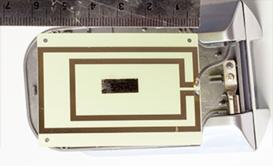 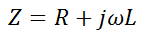 Pentru conductoare imprimate inductanța coductorului se calculează după formula
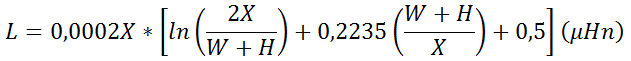 Unde X-lungimea conductorului, W-lățimea conductorului,  H-grosimea coonductorului.
ACDB, AEFB lanțuri conductorilor de alimentare - Deoarece puterea de consum nu este caracteristică statică şi depinde de starea componentelor într-un moment de timp, toate elementele de frecvenţă din aceste circuite se reflectă pe circuitul de alimentare
LMFD, NQPF lanțuri conductorilor de semnal - Suprafaţa lanţurilor date uzual e mică, dar prin conductorul de semnal adesea se aplică frecvenţe înalte, de aceea aceste conductoare tot trebuie de avut în vedere.
GHJK lanțul format de generatorul de tact - Pentru a nu permite formarea semnalelor electromagnetice parazitare, amplasarea componentelor şi plasarea conductarelor trebuie făcută astfel ca suprafaţa de emisie a antenei formate să fie mică.
Цепи питания ACDB, AEFB - поскольку потребляемая мощность не является статической характеристикой и зависит от состояния компонентов в данный момент времени, все частотные элементы в этих цепях отражаются в цепи питания.
Цепи сигнальных проводников LMFD, NQPF - Поверхность данных цепочек данных обычно мала, но через сигнальный провод часто передаются высокие частоты, поэтому эти проводники все же необходимо учитывать.
GHJK - цепь, образованная тактовым генератором - Чтобы не допустить образования паразитных электромагнитных сигналов, расположение компонентов и размещение проводников должно быть выполнено таким образом, чтобы излучающая поверхность сформированной антенны была небольшой.
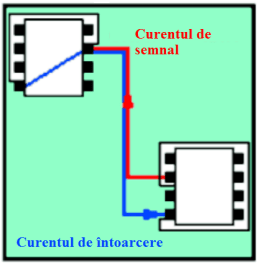 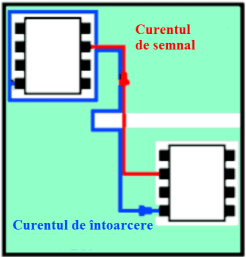 Контур шлейфа образован сигнальным и заземляющим проводником. При прохождении тока образуется электрическое поле и магнитное поле, перпендикулярное ему. Эти поля составляют основу рамочной антенны.Закон рамочной антенны гласит, что для максимальной эффективности длина каждого проводника должна составлять половину длины волны принимаемых волн. Но следует отметить, что даже на 1/20 от длины волны рамочная антенна все равно достаточно эффективна.
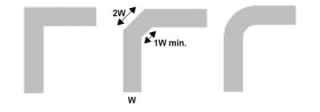 Conturul buclei se formează de conductorul de semnal și de împămîntare. La trecerea curentului se formează un cîmp electric și perpendicular pe el un cîmp magnetic. Aceste cîmpuri formează baza antenei buclă. 
	Legea antenei buclă spune că pentru eficacitatea cea mai mare lungimea fiecărui conductor trebuie să fie jumătate din lungimea de undă a undelor recepționate. Dar trebuie de menționat că și la 1/20 de la lungimea de undă antena buclă este încă destul de efectivă
Influența schemelor digitale asupra formării zgomotelor electromagnetice în magistralele de alimentare
Влияние цифровых схем на формирование электромагнитных шумов в силовых шинах
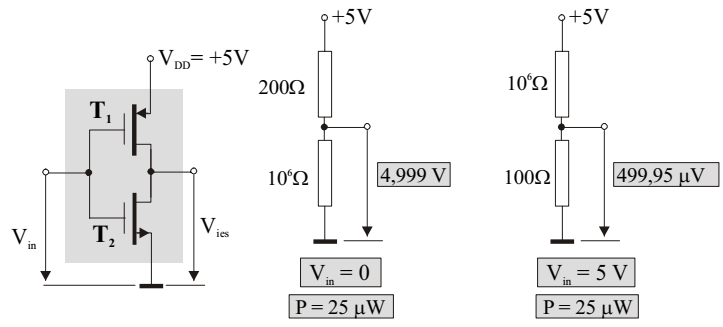 Schema unui invertor digital pe baza de tranzistoare n și p MOS
Схема цифрового инвертора на транзисторах n и p MOS
Эквивалентная схема формирования электромагнитных шумов и их уменьшения.
Schema echivalentă de formare a zgomotelor electromagnetice și diminuarea lor
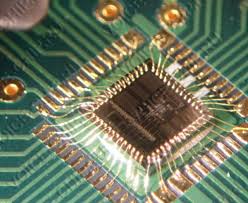 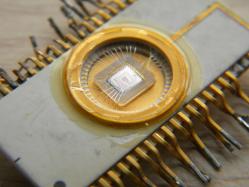 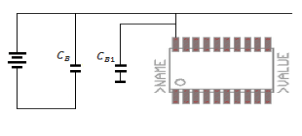 Паразитные составляющие на расстоянии проводника, подводимого к микросхеме, следующие:
Для простоты предполагается, что эквивалентными параметрами блока питания являются:
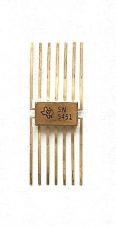 Далее на Cb накладывается питающий провод. Для SMD капсулы мы имеем следующие характеристики:
În continuare conductorul de alimentare se aplică pe Cb.Pentru capsulă SMD avem următoarele caracteristici :
Cb≈100nF;
Rb≈0.2 Ω;
Lb≈2 nH;
Pentru simplitate se presupune că parametrii echivalenţi a sursei de alimentare sunt:
Ln≈5  µH;
Cn≈0.1 µF;
Rn≈50 Ω;
Componentele parazitare pe distanţa conductorului alimentat pe microschemă sunt urmatoarele:
L’=5 nH/cm
R’=0.01 Ω/cm
C’=0.8 nF/cm
Componentele care reprezintă elementele parazitare a carcasei:
Lp≈5-30nH;
Rp≈0.1 Ω;
Сp≈1.5-3 pF
Компоненты, представляющие паразитные элементы корпуса:
ICC curentul de alimentare consumată
IC1 curentul după condensatorul  CB1
IC2 curentul după condensatorul CB
Polinomul de împămîntare de sub schema integrată se conectează la terminalul de împămîntare a ei. Această suprafaţa va asigura distribuirea a majorităţii cîmpului electromagnetic a microschemei integrate
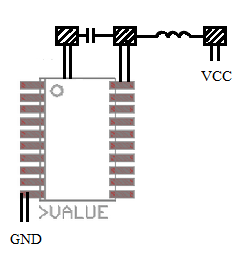 O metodă extrem de bună în cazul utilizarii plachetelor cu cablaj imprimat multistrat prin amplasarea poligoanelor de împămîntare în straturile inferioare ale plachetei
Cele mai eficiente tehnici de micşorare presupune trasare specială pentru conductorii:
1. Liniile(conductorii) de frecvenţă de tact
2. Magistralele de adresă între biţii superiori de adrese 
3. Liniile de transmitere a datelor.
4. Toate schemele integrate între care are loc schimb de date cu frecvenţe înalte trebuie să fie amplasate cît mai aproape una de alta.
Полином заземления под интегрированной схемой подключается к его клемме заземления. Эта поверхность обеспечит распространение большей части электромагнитного поля интегральной микросхемы. 
Чрезвычайно хороший метод при использовании пластин с многослойной печатной разводкой путем размещения полигонов заземления в нижних слоях пластины.
Наиболее эффективные методы восстановления требуют специальной трассировки проводников:
Тактовыые частотные линии (проводники)
Адресные шины между старшими битами адресов.
Линии передачи данных.
Все интегрированные схемы, между которыми происходит высокочастотный обмен данными, должны располагаться как можно ближе друг к другу.
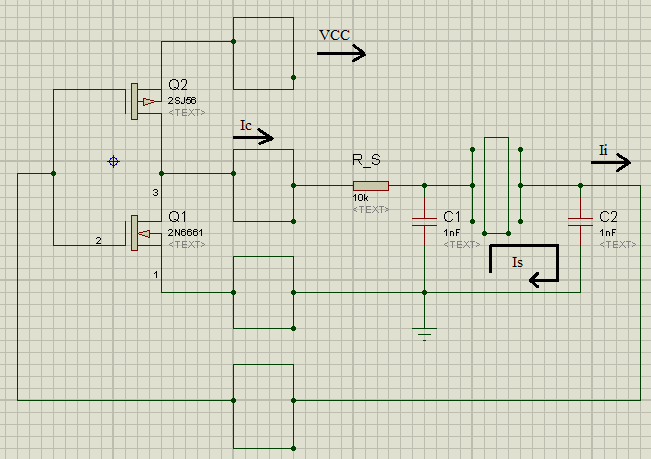 Comportarea electrică a rezonatorului este comparativ cu comportarea inductanţei. Frecvenţa de rezonanţa a schemei este aproximativ egală cu frecvenţa cristalului de cuarţ. Dacă valorile componentelor sunt alese corect curentul între amplificator şi componentele externe trebuie să fie mic.
Электрическое поведение резонатора сравнимо с поведением индуктивности. Резонансная частота схемы примерно равна частоте кристалла кварца. Если значения компонентов выбраны правильно, ток между усилителем и внешними компонентами должен быть небольшим.
Schema generatorului formează un semnal dreptunghiular cu multe componente armonice pentru care rezistenţa schemei nu este destul de mare. Pentru îmbunătăţirea schemei generatorului se adaugă Rs. În cazul iniţial forma tensiunii la intrarea generatorului trebuie să fie sinusoidală.
Схема генератора формирует прямоугольный сигнал с множеством гармонических составляющих, для которых сопротивление схемы недостаточно велико. Для улучшения схемы генератора добавлена сопротивление Rs. В исходном случае форма напряжения на входе генератора должна быть синусоидальной.
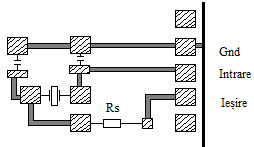 Exemplu de trasee a generatorului de tact pentru minimizarea efectelor electromagnetice
Пример трасировки генератора для минимизации электромагнитных воздействий
Realizarea compatibilitaţii electromagnetice se  începe în primul rînd de la alegerea componentelor şi trasarea schemei. Eroarea la etapa iniţială necesită foarte multe resurse pentru corectare. Înţelegerea principiului de lucru a schemei este strict necesară pentru asigurarea compatibilităţii electromagnetice.

Una din condiţiile de bază este micşorarea suprafeţei antenelor emiţatoare de zgomot electromagnetic. Pentru aceasta nu e de ajuns de a micşora lungimea conductorului de transmitere a semnalului, dar e necesar de micşorat lungimea conductorului de întoarcere a curentului.

Amplasarea şi trasarea automată de resursele CAD nu pot asigura toţi parametrii necesari pentru a trasarea corectă a schemelor, de aceea toată răspunderea de amplasare a componentelor critice şi de trasare a conductorilor cade asupra acelui care elaborează cablajul imprimat. În aceste cazuri programele CAD pot fi utilizte doar ca un instrument ajutător.
Достижение электромагнитной совместимости начинается в первую очередь с выбора компонентов и построения схемы. Ошибка на начальном этапе требует много ресурсов для исправления. Понимание принципа работы схемы строго необходимо для обеспечения электромагнитной совместимости.

Одним из основных условий является уменьшение площади поверхности антенн, излучающих электромагнитные помехи. Для этого недостаточно уменьшить длину проводника передачи сигнала, но необходимо уменьшить длину проводника обратного тока.

Автоматическое определение местоположения и отслеживание ресурсов САПР не может обеспечить все параметры, необходимые для правильного отслеживания схем, поэтому вся ответственность за расположение критических компонентов и отслеживание проводов ложится на того, кто разрабатывает печатную проводку. В этих случаях программы САПР могут использоваться только как вспомогательный инструмент.
Divizarea împămîntării.
Divizarea împămîntării în partea analogică și digitală este una dintre cele mai simple și mai eficiente metode de suprimare a zgomotului. Unul sau mai multe straturi ale unei plăci cu circuite imprimate multistrat sunt de obicei alocate sub un strat de poligoane de împămîntare. Dacă proiectantul nu este foarte experimentat sau neglijent, atunci împămîntarea părții analogice va fi conectat direct la acești poligoane, adică returul analogic de curent va utiliza același circuit ca și curentul retur digital. Autoruterele funcționează în același mod și aduc toate împămîntările împreună. Dacă o placă de circuite imprimate elaborată anterior cu un singur plan de împămîntare care combină împămîntarea analogică și digitală este supusă procesării, atunci trebuie mai întâi să separați fizic împămîntările de pe placă (după această operație, funcționarea plăcii devine aproape imposibilă). După aceea, toate conexiunile se fac la planul de împămîntare analogică al componentelor circuitului analogic (se formează o masă analogică) și la planul de împămîntare digital al componentelor circuitului digital (se formează o masă digitală). Și numai după aceea, împămîntarea digitală și analogică sunt combinate în sursă.

Alte reguli de trasare a împămîntării
Traseele de alimentare și de împămîntare trebuie să aibă același potențial alternativ, ceea ce implică utilizarea condensatoarelor de decuplare și a capacității distribuite
Evitați suprapunerea poligoanelor de împămîntare analogice și digitale (Figura 1). Trasați magistralele și conductoarele de alimentare analogice deasupra planului analogic de masă (similar pentru conductoarele de alimentare digitale). Dacă există o suprapunere între poligonul de împămîntare analog și digital în orice locație, capacitatea distribuită între zonele suprapuse va crea o cuplare de curent alternativ, iar interferența de la componentele digitale va intra în circuitul analogic. Astfel de suprapuneri vor invalida izolarea poligonului.
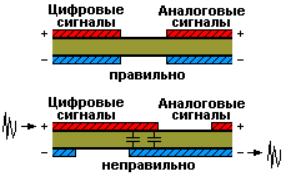 разделение земли.
Разделение земли на аналоговую и цифровую части - один из простейших и наиболее эффективных методов подавления шума. Один или более слоев многослойной печатной платы обычно отводится под слой земляных полигонов. Если разработчик не очень опытен или невнимателен, то земля аналоговой части будет непосредственно соединена с этими полигонами, т.е. аналоговый возвратный ток будет использовать такую же цепь, что и цифровой возвратный ток. Авторазводчики работают примерно также и объединяют все земли вместе.
Если переработке подвергается ранее разработанная печатная плата с единым земляным полигоном, объединяющим аналоговую и цифровую земли, то необходимо сначала физически разделить земли на плате (после этой операции работа платы становится практически невозможной). После этого прозводятся все подключения к аналоговому земляному полигону компонентов аналоговой схемы (формируется аналоговая земля) и к цифровому земляному полигону компонентов цифровой схемы (формируется цифровая земля). И лишь после этого в источнике производится объединение цифровой и аналоговой земли.

Другие правила формирования земли:
Шины питания и земли должны находится под одним потенциалом по переменному току, что подразумевает использование конденсаторов развязки и распределенной емкости.
Не допускайте перекрытий аналоговых и цифровых полигонов (рис .1). Располагайте шины и полигоны аналогового питания над полигоном аналоговой земли (аналогично для шин цифрового питания). Если в каком-либо месте существует перекрытие аналогового и цифрового полигона, распределенная емкость между перекрывающимися участками будет создавать связь по переменному току, и наводки от работы цифровых компонентов попадут в аналоговую схему. Такие перекрытия аннулируют изоляцию полигонов.
Separarea nu înseamnă izolarea electrică a împămîntării analogice de la împămîntarea digitală (Figura 2). Acestea ar trebui conectate împreună la un nod, de preferință unul, cu impedanță redusă. Un sistem corect din punct de vedere a împămîntării are o singură împămîntare, care este terminalul de împămîntare pentru sistemele alimentate cu curent alternativ sau terminalul comun pentru sistemele alimentate cu curent continuu (cum ar fi o baterie). Toți curenții de semnal și de alimentare din acest circuit trebuie să revină la această împămîntare la un punct dat, care va servi drept împămîntare a sistemului. Un astfel de punct poate fi pinul carcasei dispozitivului. Este important să înțelegem că buclele la împămîntare pot fi create prin conectarea unui pin comun la mai multe puncte de pe carcasă. Crearea unui singur punct comun de împămîntare este unul dintre cele mai dificile aspecte ale proiectării sistemelor.
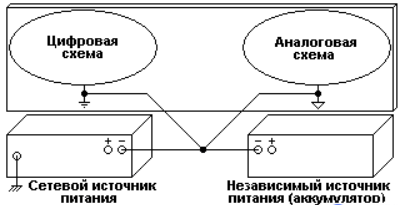 Разделение не означает электрической изоляции аналоговой от цифровой земли (рис. 2). Они должны соединяться вместе в каком-то, желательно одном, низкоимпедансном узле. Правильная, с точки зрения земли, система имеет только одну землю, которая является выводом заземления для систем с питанием от сетевого переменного напряжения или общим выводом для систем с питанием от постоянного напряжения (например, аккумулятора). Все сигнальные токи и токи питания в этой схеме должны возвращаться к этой земле в одну точку, которая будет служить системной землей. Такой точкой может быть вывод корпуса устройства. Важно понимать, что при подсоединении общего вывода схемы к нескольким точкам корпуса могут образовываться земляные контуры. Создание единственной общей точки объединения земель является одним из наиболее трудных аспектов системного дизайна.
În măsura posibilității separați pinii conectorilor care transportă curenți de retur - curenții de retur trebuie combinați numai la punctul de împământare al sistemului. Îmbătrânirea contactelor conectorilor, precum și deblocarea frecventă a omologilor lor, duce la o creștere a rezistenței la contact, prin urmare, pentru o funcționare mai fiabilă, este necesar să utilizați conectori cu un număr de pini suplimentari. Plăcile de circuite imprimate digitale complexe au multe straturi și conțin sute sau mii de fire. Adăugarea unui conductor suplimentar este rareori o problemă, spre deosebire de adăugarea de pini suplimentari pentru conectori. Dacă acest lucru nu reușește, atunci trebuie să creați doi conductori de retur pentru fiecare circuit de alimentare de pe placă, luând măsuri speciale de precauție.
Este important să separați magistralele digitale de semnal din locațiile de pe PCB unde sunt amplasate componentele circuitului analogic. Aceasta implică izolarea poligonului (ecranare), traseele scurte ale semnalului analogic și amplasarea atentă a componentelor pasive în prezența magistralelor de semnal analogice digitale și critice de mare viteză unul lângă altul. Magistralele de semnal digitale ar trebui direcționate în jurul zonelor analogice și nu trebuie să se suprapună cu împămîntarea și poligoanele analogice de masă și analogice. Dacă acest lucru nu se face, atunci proiectarea va conține un nou element neintenționat - o antenă, a cărei radiație va afecta componentele și conductorii analogici de înaltă impedanță (Fig. 3).
По возможности разделяйте выводы разъемов, предназначенные для передачи возвратных токов - возвратные токи должны объединяться только в точке системной земли. Старение контактов разъемов, а также частая расстыковка их ответных частей приводит к увеличению сопротивления контактов, следовательно, для более надежной работы необходимо использование разъемов с некоторым количеством дополнительных выводов. Сложные цифровые печатные платы имеют много слоев и содержат сотни или тысячи проводников. Добавление еще одного проводника редко создает проблему в отличие от добавляемых дополнительных выводов разъемов. Если это не удается сделать, то необходимо создавать два проводника возвратного тока для каждой силовой цепи на плате, соблюдая особые меры предосторожности.
Важно отделять шины цифровых сигналов от мест на печатной плате, где расположены аналоговые компоненты схемы. Это предполагает изоляцию (экранирование) полигонами, создание коротких трасс аналоговых сигналов и внимательное размещение пассивных компонентов при наличии рядом расположенных шин высокоскоростных цифровых и ответственных аналоговых сигналов. Шины цифровых сигналов должны разводиться вокруг участков с аналоговыми компонентами и не перекрываться с шинами и полигонами аналоговой земли и аналогового питания. Если этого не делать, то разработка будет содержать новый непредусмотренный элемент - антенну, излучение которой будет воздействовать на высокоимпедансные аналоговые компоненты и проводники (рис. 3).
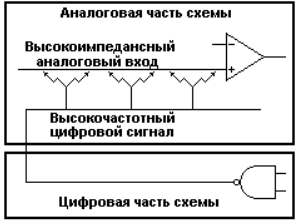 Aproape toate semnalele de tact sunt semnale de frecvență suficient de ridicate încât chiar și capacitățile mici între trasee și poligoane pot crea conexiuni semnificative. Trebuie reamintit faptul că nu numai frecvența fundamentală a ceasului poate provoca problema, ci și armonicele sale mai mari.
Este o variantă bună de a plasa porțiunea analogică a circuitului aproape de conexiunile I / O ale plăcii. Proiectanții de circuite integrate digitale care utilizează circuite integrate de mare putere adeseori trasează conductoare de 1 mm lățime și câțiva centimetri lungime pentru conectarea componentelor analogice, considerând că impedanța redusă va ajuta la eliminarea interferențelor. Rezultatul este un condensator pelicular extins care va prelua semnale false de la componente digitale, împămîntare digitală și alimentare digitală, adîncind problema.
Un exemplu de plasare bună a componentelor
Figura 4 Se utilizează trei poligoane sol / alimentare separate și izolate: unul pentru sursă, unul pentru circuitul digital și unul pentru circuitul analog. Circuitele de împămîprezintă o posibilă amplasare a tuturor componentelor de pe placă, inclusiv a sursei de alimentare. ntare și de alimentare ale componentelor analogice și digitale sunt combinate numai în sursa de alimentare. Zgomotul de înaltă frecvență este filtrat în circuitele de alimentare prin inductanță. În acest exemplu, semnalele de înaltă frecvență ale porțiunilor analogice și digitale sunt distanțate. Acest design are o probabilitate foarte mare de a obține un rezultat favorabil, deoarece asigură o bună poziționare a componentelor și respectarea regulilor de separare a circuitelor
Почти все сигналы тактовых частот являются достаточно высокочастотными сигналами, поэтому даже небольшие емкости между трассами и полигонами могут создавать значительные связи. Необходимо помнить, что не только основная тактовая частота может вызывать проблему, но и ее высшие гармоники.
Хорошей концепцией является размещение аналоговой части схемы вблизи к входным/выходным соединениям платы. Разработчики цифровых печатных плат, использующие мощные интегральные схемы, часто склонны разводить шины шириной 1 мм и длиной несколько сантиметров для соединения аналогововых компонентов, полагая, что малое сопротивление трассы поможет избавиться от наводок. То, что при этом получается, представляет собой протяженный пленочный конденсатор, на который будут наводиться паразитные сигналы от цифровых компонентов, цифровой земли и цифрового питания, усугубляя проблему.
Пример хорошего размещения компонентов
На рисунке 4 показан возможный вариант размещения всех компонентов на плате, включая источник питания. Здесь используются три отделенных друг от друга и изолированных полигона земли/питания: один для источника, один для цифровой схемы и один для аналоговой. Цепи земли и питания аналоговой и цифровой частей объединяются только в источнике питания. Высокочастоный шум отфильтровывается в цепях питания дросселями. В этом примере высокочастотные сигналы аналоговой и цифровой частей отнесены друг от друга. Такой дизайн имеет очень высокую вероятность на благоприятный исход, поскольку обеспечено хорошее размещение компонентов и следование правилам разделения цепей.
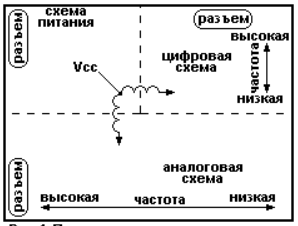 Există un singur caz în care semnalele analogice și digitale trebuie combinate pe un poligon analogic împămîntare. Convertoarele Analog / Digitale și Digital / Analogice sunt amplasate în carcase cu pini de împămîntare analogici și digitali. Pe baza considerațiilor anterioare, putem presupune că pinul de masă digital și pinul de masă analogic ar trebui să fie conectate la magistralele de masă digitale și respectiv analogice. Acest lucru nu este corect în acest caz.
Numele pinilor (analogice sau digitale) se referă doar la structura internă a convertorului, la conexiunile sale interne. În circuit, acești pini trebuie conectați la magistrala analogică de împămîntare. Conexiunea poate fi făcută și în interiorul circuitului integrat, cu toate acestea, este destul de dificil să se obțină o rezistență scăzută a unei astfel de conexiuni din cauza restricțiilor topologice. Prin urmare, atunci când se utilizează convertoare, se presupune conexiunea externă a pinilor de masă analogici și digitali. Dacă acest lucru nu se face, atunci parametrii microcircuitului vor fi mult mai răi decât cei dați în caietul de sarcini. Trebuie avut în vedere că elementele digitale ale convertorului pot degrada caracteristicile de calitate ale circuitului, introducând zgomot digital în circuitele analogice de masă și analogice. La proiectarea convertoarelor, acest impact negativ este luat în considerare, astfel încât partea digitală să consume cât mai puțină energie. În acest caz, interferența de la elementele logice de comutare este redusă. Dacă pinii digitali ai convertorului nu sunt încărcați puternic, atunci comutarea internă nu este de obicei o problemă. La proiectarea unei plăci cu circuite imprimate care conține un ADC sau DAC, trebuie să se acorde o atenție adecvată decuplării sursei de alimentare a convertorului digital la masa analogică.
Имеется лишь один случай, когда необходимо объединение аналоговых и цифровых сигналов над областью полигона аналоговой земли. Аналого-цифровые и цифро-аналоговые преобразователи размещаются в корпусах с выводами аналоговой и цифровой земли. Принимая во внимание предыдущие рассуждения, можно предположить, что вывод цифровой земли и вывод аналоговой земли должны быть подключенны к шинам цифровой и аналоговой земли соответственно. Однако в данном случае это не верно.
Названия выводов (аналоговый или цифровой) относятся лишь к внутренней структуре преобразователя, к его внутренним соединениям. В схеме эти выводы должны быть подключены к шине аналоговой земли. Соединение может быть выполнено и внутри интегральной схемы, однако получить низкое сопротивление такого соединения довольно сложно из-за топологических ограничений. Поэтому при использовании преобразователей предполагается внешнее соединение выводов аналоговой и цифровой земли. Если этого не сделать, то параметры микросхемы будут значительно хуже приведенных в спецификации. Необходимо учитывать то, что цифровая элементы преобразователя могут ухудшать качественные характеристики схемы, привнося цифровые помехи в цепи аналоговой земли и аналогового питания. При разработке преобразователей учитывается это негативное воздействие так, чтобы цифровая часть потребляла как можно меньше мощности. При этом помехи от переключений логических элементов уменьшаются. Если цифровые выводы преобразователя не сильно нагружены, то внутренние переключения обычно не вызывают особых проблем. При разработке печатной платы, содержащей АЦП или ЦАП, необходимо должным образом отнестись к развязке цифрового питания преобразователя на аналоговую землю.
Trasarea plachetelor cu cablaj imprimat pentru circuite de frecvență înaltă
Трассировка изгибов печатных дорожек
При трассировке высокоскоростных сигналов количество изгибов печатных дорожек должно быть сведено к минимуму. При необходимости следует выполнять изгибы под углом 135°, а не 90° (рис).
Trasarea îndoirilor conductoarelor imprimate
Atunci când direcționați semnale de mare viteză, numărul de îndoiri pe conductorul imprimat ar trebui să fie redus la minimum. Dacă este necesar, îndoirile trebuie făcute la un unghi de 135 ° mai degrabă decât de 90 °.
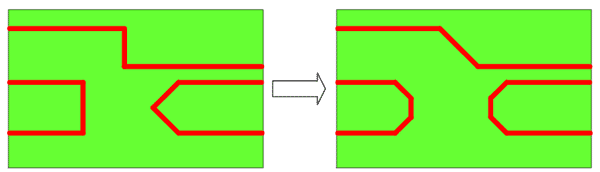 La trasare,  îndoirile se fac la 135 °, nu la 90 °
Atunci când se tratează conductoare de mare viteză, este adesea necesară alinierea lungimilor conductorului. În acest scop, se folosește trasarea sub formă de meandru (Fig.). Distanța dintre conductoarele meandrului trebuie să fie de cel puțin 4 ori mai mare decît lățimea conductorului, iar lungimea părților perpendiculare ale meandrului trebuie să fie de 1,5 ori mai mare decît lățimea căii. În multe sisteme CAD, aceste condiții nu sunt controlate de instrumentele de verificare automată a plăcilor (DRC), deoarece conductoarele fac parte din aceeași rețea.
При выполнении трассировки следует выполнять изгибы под углом 135°, а не 90°
При работе с высокоскоростными интерфейсами часто требуется выравнивание длин проводников. Для этой цели применяют трассировку в виде меандра (рис.). Необходимо, чтобы расстояние между проводниками меандра было как минимум в 4 раза больше ширины дорожки, а длина перпендикулярных частей меандра должна быть в 1,5 раза больше ширины дорожки. Во многих САПР эти условия не контролируются автоматическими инструментами проверки платы (DRC), так как трассы являются частью одной и той же сети.
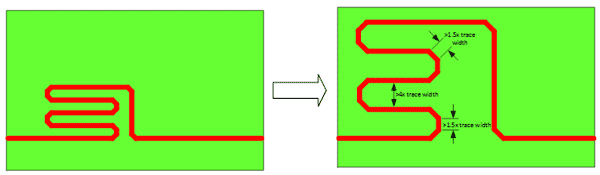 При выполнении трассировки необходимо контролировать шаг и параметры сегментов меандра
La rutare, este necesar să controlați pasul și parametrii segmentelor meandrului
Трассировка высокоскоростных линий
Нельзя располагать проводники высокоскоростных линий вплотную друг к другу, так как это неизбежно приводит к возникновению перекрестных помех (речь идет об отдельных проводниках, а не о дифференциальных парах!). Уровень перекрестных помех зависит от расстояния между трассами и длины участка, на котором они проходят в непосредственной близости друг от друга. Иногда на плате встречаются узкие места, которые вынуждают разработчиков размещать дорожки слишком близко. Необходимо сократить количество и минимизировать протяженность таких участков, а за их пределами - увеличить расстояние между проводниками (рис.). Если свободное пространство позволит, то следует разнести проводники высокоскоростных линий (а также проводники высокоскоростных и низкоскоростных линий) как можно дальше.
Trasarea liniei de mare viteză
Nu amplasați conductori de linie de mare viteză unul lângă celălalt, deoarece acest lucru duce inevitabil la suprapunerea zgomotului ( despre conductori individuali, nu de perechi diferențiale!). Nivelul suprapunerii de zgomot depinde de distanța dintre conductoare și de lungimea distanței pe care trec în apropiere una de cealaltă. Uneori există blocaje pe plachetă care îi obligă pe proiectanți să plaseze conductoarele prea aproape. Este necesar să reduceți numărul și să reduceți la minimum lungimea acestor secțiuni și în afara acestor secțiuni se crește distanța dintre conductori (Fig.). Dacă permite spațiu, conductorii de linie de mare viteză (precum și conductorii de linie de mare viteză și de mică viteză) ar trebui să fie distanțați cât mai mult posibil.
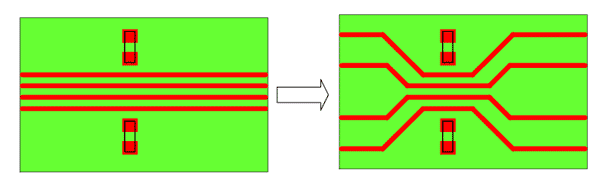 Pentru a minimiza suprapunerea, păstrați liniile de mare viteză cât mai departe posibil
Для минимизации перекрестных помех необходимо максимально разносить проводники высокоскоростных линий
Трассировка отводов
Длинные отводы от основной дорожки могут действовать как антенны и, следовательно, приводить к проблемам, связанным с электромагнитной совместимостью (ЭМС). Кроме того, отводы создают отражения, которые отрицательно влияют на целостность сигналов. Такие проводники обычно используются для подключения подтягивающих резисторов. Если возникает необходимость в подобной подтяжке, то следует вместо отводов использовать одну дорожку, которая будет последовательно соединять все резисторы (рис.).
Trasarea coturilor
Conductoarele lungi despărțite de la conductoarele de bază pot acționa ca antene și, prin urmare, pot duce la probleme de compatibilitate electromagnetică (EMC). În plus, aceste conductoare creează ecouri care afectează negativ integritatea semnalului. Acești conductori sunt utilizați în mod obișnuit pentru a conecta rezistențe. Dacă este nevoie de un astfel de trasare, atunci în loc de trasare laterale, utilizați un conductor, care va conecta toate rezistențele în serie (Fig.).
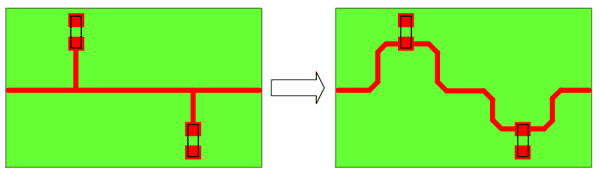 Вместо отводов большой длины стоит использовать одну дорожку, которая будет последовательно соединять компоненты
Как правило, отводы с длиной более 0,1 от длины волны следует рассматривать как потенциальную проблему. Формула 2 - это пример расчета максимальной длины отвода для сигналов Gen3 PCIe:
În loc de îndoiri lungi, folosiți un singur conductor, care va conecta componentele în serie
În general, îndoirile mai lungi de 0,1 lungime de undă ar trebui considerate o problemă potențială. Formula 2 este un exemplu de cum se calculează lungimea maximă de atingere pentru semnalele PCIe Gen3:
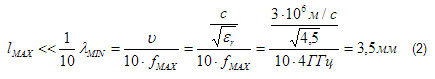 Переходные отверстия также могут выступать в качестве отводов. Например, на плате с шестью слоями, когда сигнал переходит со слоя 1 на слой 3, сквозное переходное отверстие создает отвод, который тянется от слоя 3 до слоя 6. Эту проблему можно решить с помощью несквозных (слепых) переходных отверстий. Однако технология слепых переходных отверстий является довольно дорогостоящей и поддерживается далеко не всеми производителями печатных плат. По этой причине очень часто единственным решением становится минимизация числа переходов для высокоскоростных линий.
Vias poate acționa și ca îndoituri. De exemplu, pe o placă cu șase straturi, când semnalul se deplasează de la stratul 1 la stratul 3, via-urile creează o îndoitură care se extinde de la stratul 3 la stratul 6. Via-urile fundat pot rezolva această problemă. Cu toate acestea, trecerile fundate sunt destul de scumpe și nu sunt acceptate de toți producătorii de PCB. Din acest motiv, foarte des singura soluție este de a minimiza numărul de Îndoituri pentru liniile de mare viteză.
Вырезы на слое земли под крупными контактами площадками
Импеданс печатного проводника зависит от его ширины и расстояния до опорной плоскости земли. Широкий проводник имеет более низкий импеданс, чем тонкий проводник той же длины. Аналогичные выводы справедливы для соединительных разъемов и контактных площадок. Импеданс контактной площадки будет значительно меньше, чем у подключенной к ней дорожки. Это различие в импедансе может вызвать отражения, что негативно скажется на целостности сигнала. Следовательно, под разъемами и массивными контактными площадками необходимо выполнять вырез в металлизации опорного слоя земли, вместо него активную плоскость земли необходимо располагать на другом слое (рис.). При этом основной и дополнительный опорные слои следует объединять с помощью переходных отверстий.
Crestături în stratul de împămîntare sub suprafețe de contact mari
Impedanța unui conductor imprimat depinde de lățimea și lungimea acestuia față de planul de împămîntare. Un conductor lat are o impedanță mai mică decât un conductor subțire de aceeași lungime. Concluzii similare sunt valabile pentru conectori și suprafețe de contact. Impedanța pad-ului va fi semnificativ mai mică decât cea a conductorului conectate la acesta. Această diferență de impedanță poate provoca ecouri, care afectează negativ integritatea semnalului. În consecință, sub conectorii și suprafețele de contact masive, este necesar să se facă o tăietură în metalizarea stratului de pământ, în locul acestuia, planul de împămîntare activ trebuie să fie situat pe un alt strat (Fig.). În acest caz, straturile de suport principale și suplimentare ar trebui combinate folosind vias.
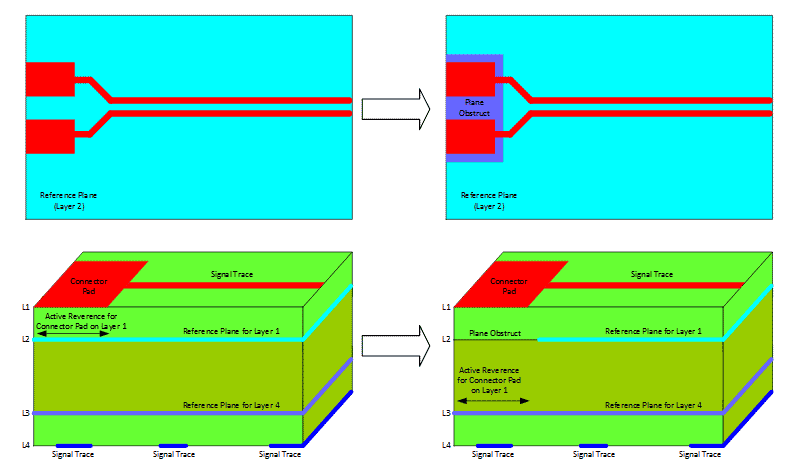 Под крупной контактной площадкой необходимо делать вырез в металлизации слоя земли
Trebuie făcută o decupare în metalizarea stratului de împămîntare sub suprafața de contact mare.
Переходные отверстия являются еще одной причиной неоднородности импеданса. Чтобы свести к минимуму негативный эффект, необходимо удалить неиспользуемую металлизацию переходных отверстий на внутренних слоях (рис.). Это можно сделать на этапе проектирования печатной платы средствами САПР, если такая функция поддерживается.
Vias sunt o altă cauză a neomogenității impedanței. Pentru a minimiza efectul negativ, este necesar să îndepărtați metalizarea neutilizată de pe straturile interioare (Figura). Acest lucru se poate face în timpul fazei de proiectare a PCB-ului folosind CAD
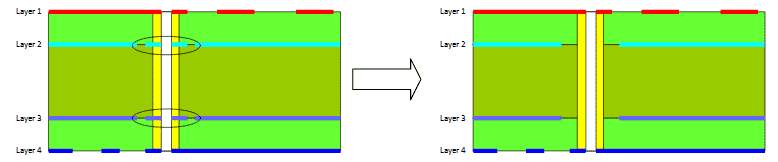 Неиспользуемая металлизация переходных отверстий должна быть удалена
Placarea via neutilizată trebuie îndepărtată
Трассировка дифференциальных линий
Проводники высокоскоростных дифференциальных пар необходимо располагать параллельно на определенном постоянном расстоянии друг от друга. Это расстояние выбирается исходя из величины требуемого импеданса. Дифференциальные проводники должны быть симметричными. При их трассировке следует минимизировать число различных неоднородностей (рис.).
Trasarea liniei diferențiale
Conductoarele perechilor diferențiale de mare viteză trebuie plasate în paralel la o anumită distanță constantă una de cealaltă. Această distanță este selectată pe baza impedanței necesare. Conductoarele diferențiale trebuie să fie echilibrate. La urmărirea lor, numărul diferitelor neomogenități ar trebui redus la minimum
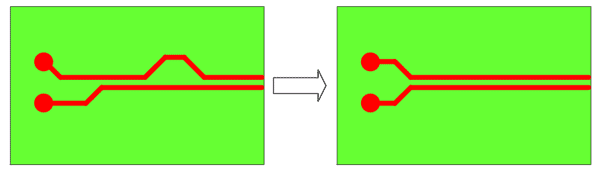 Проводники высокоскоростных дифференциальных пар должны быть симметричными и параллельными
Conductoarele de perechi diferențiale de mare viteză trebuie să fie echilibrate și paralele
Не допускается размещение каких-либо компонентов или переходных отверстий между проводниками дифференциальных пар, даже если сами проводники остаются параллельными и симметричными (рис.). Компоненты и переходные отверстия между дифференциальными проводниками могут приводить к проблемам с ЭМС и создавать неоднородности импеданса.
Nu așezați componente sau conexiuni între conductorii diferențiali, chiar dacă conductorii înșiși rămân paraleli și simetrici (Figura). Componentele și conexiunile dintre conductorii diferențiali pot provoca probleme EMC și pot crea discontinuități de impedanță.
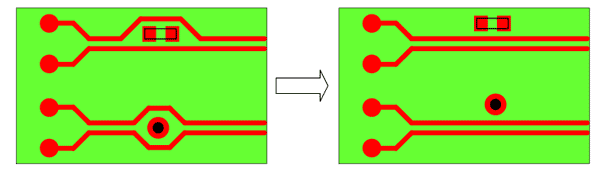 Между дифференциальными парами нельзя размещать компоненты или переходные отверстия
Componentele sau via-urile nu pot fi plasate între perechi diferențiale
Некоторые высокоскоростные дифференциальные интерфейсы требуют последовательных разделительных конденсаторов. Необходимо размещать такие конденсаторы симметрично (рис.). Конденсаторы и их контактные площадки создают неоднородности импеданса. При необходимости следует применять малогабаритные корпуса 0402. Использование корпусов 0603 также иногда допустимо. Более крупные корпуса, например, 0805 или C-pack, применять не рекомендуется.
Unele interfețe diferențiale de mare viteză necesită condensatoare de blocare în serie. Este necesar să plasați astfel de condensatori simetric (Fig.). Condensatoarele și suprafețele de contact a lor creează discontinuități de impedanță. Dacă este necesar, ar trebui să se utilizeze carcase de dimensiuni mici 0402. Utilizarea carcasei 0603 este, de asemenea, uneori acceptabilă. Carcasele mai mari, cum ar fi 0805 sau C-pack, nu sunt recomandate.
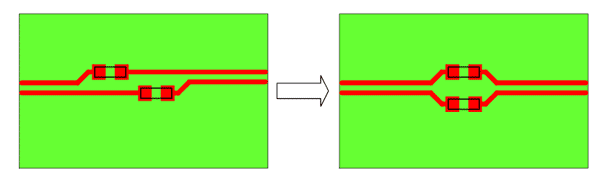 Необходимо размещать разделительные конденсаторы симметрично
Așezați simetric condensatorii de cuplare
Переходные отверстия создают существенную неоднородность импеданса дифференциальных линий. Необходимо отказаться от межслойных переходов или хотя бы минимизировать их количество. Переходные отверстия следует размещать симметрично
Vias creează o neomogenitate semnificativă a impedanței în liniile diferențiale. Este necesar să renunțați la via sau cel puțin să minimizați numărul acestora. Plasați via simetric
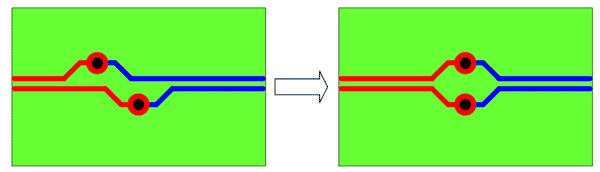 Переходные отверстия следует размещать симметрично
Plasați via simetric
Для согласования импеданса необходимо, чтобы проводники дифференциальной линии располагались на одном слое и имели одинаковое число переходов (рис.).
Potrivirea impedanței necesită ca conductorii diferențiali să fie pe același strat și să aibă același număr de tranziții
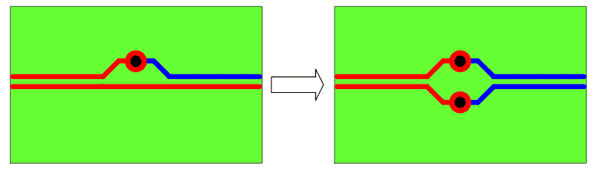 Проводники дифференциальной линии должны располагаться на одном слое и иметь равное число переходов
Conductoarele de linie diferențială trebuie să fie pe același strat și să aibă un număr egal de treceri
Potrivirea lungimii conductorului
Interfețele de mare viteză impun cerințe stricte asupra întârzierilor de semnal. Acest lucru este deosebit de important pentru autobuzele paralele de înaltă frecvență care respectă configurarea receptorului și timpii de așteptare. Proiectantul PCB trebuie să se asigure că aceste cerințe sunt îndeplinite. Pentru aceasta, este necesar să se ajungă la un acord asupra lungimii conductorilor. Pentru diferența maximă în lungimile pistei, estimați viteza de propagare a semnalelor. Rezultatele căutării pentru pot fi după formula 3:
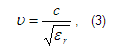 unde c este viteza luminii în vid, εr este constanta dielectrică relativă a materialului dintre cale și planul de referință.
Constanta dielectrică relativă a FR-4, un material PCB tradițional, este de aproximativ 4,5, în timp ce pentru aer această cifră este 1. Interacțiunea electromagnetică între liniile microstrip de pe straturile exterioare ale PCB și planul de referință are loc, de asemenea, prin aer și mască lipit. Deoarece permitivitatea relativă a ambelor materiale este mai mică decât cea a FR-4, semnalele se propagă mai repede de-a lungul liniilor de bandă situate pe straturile interioare. De obicei, viteza de propagare a semnalelor pe o placă de circuite imprimate este de aproximativ jumătate din viteza luminii în vid, adică aproximativ 150 μm / ps.
Momentul întârzierilor semnalelor diferențiale de înaltă frecvență trebuie să fie foarte strâns. Prin urmare, diferențele de lungime ale conductoarelor trebuie eliminate, de exemplu, prin intermediul unui traseu meandru. Geometria acestor secțiuni trebuie selectată cu atenție pentru a reduce neomogenitatea impedanței. Figura prezintă un exemplu de urmă de meandru.
Согласование длин проводников
Высокоскоростные интерфейсы предъявляют жесткие требования к временным задержкам сигналов. Это особенно критично для высокочастотных параллельных шин, в которых все сигналы должны приходить практически одновременно, чтобы соответствовать требованиям ко времени установки и удержания приемника. Проектировщик печатной платы должен убедиться, что эти требования выполняются. Для этого необходимо согласовать длину проводников. Для расчета максимальной разности длин дорожек следует оценить скорость распространения сигналов на печатной плате. Расчет скорости можно производить по формуле 3:
   
где с – скорость света в вакууме, εr - относительная диэлектрическая проницаемость материала между дорожкой и опорной плоскостью.
Относительная диэлектрическая проницаемость FR-4, - традиционного материала печатных плат, - составляет около 4,5, в то время как для воздуха этот показатель составляет 1. Электромагнитное взаимодействие между микрополосковыми линиями на внешних слоях печатной платы и опорной плоскостью также происходит по воздуху и маске припоя. Поскольку относительная диэлектрическая проницаемость обоих материалов ниже, чем у FR-4, то сигналы быстрее распространяются по полосковым линиям, расположенным на внутренних слоях. Как правило, скорость распространения сигналов на печатной плате составляет примерно половину от скорости света в вакууме, то есть около 150 мкм/пс.
Согласование времен задержек сигналов высокочастотных дифференциальных линий должно быть очень жестким. Поэтому различия в длине проводников необходимо устранить, например, с помощью трассировки в виде меандра. Геометрия таких участков должна быть тщательно подобрана, чтобы уменьшить неоднородность импеданса. На рисунке показан пример трассировки меандра.
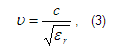 Меандр необходимо помещать рядом с точкой, где начинается рассогласование длин проводников дифференциальной пары. Это гарантирует, что положительная и отрицательная составляющие сигнала будут распространяться синхронно большую часть пути.
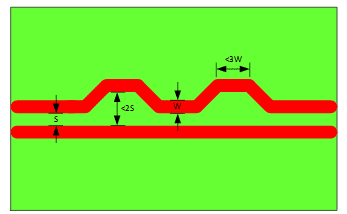 Предпочтительная геометрия меандра
Geometria meandrului
Meandru trebiue plasată în apropierea punctului în care începe nepotrivirea lungimii conductorilor de perechi diferențiale. Acest lucru asigură faptul că componentele pozitive și negative ale semnalului se propagă sincron pentru cea mai mare parte a căii.
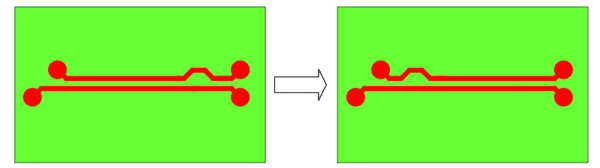 Добавление корректирующего меандра в точку, где начинается рассогласования длин проводников
Adăugarea unui meandru corectiv în punctul în care încep nepotrivirile dintre lungimea conductorului
Изгибы являются типичной причиной рассогласования длин. Как было сказано выше, компенсацию в виде участка меандра следует располагать рядом с изгибом, на расстоянии не более 15 мм (рис).
Curburile sunt o cauză comună a nepotrivirii lungimii. Așa cum s-a menționat mai sus, compensarea sub formă de secțiune meandru trebuie plasată lângă cot, la o distanță de cel mult 15 mm (Fig).
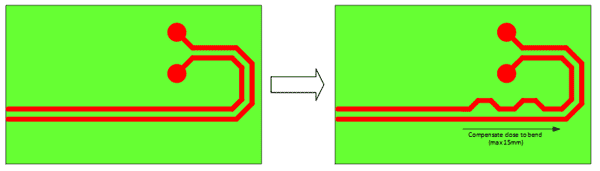 Corelarea lungimilor conductorului lângă o curbă a șinelor
Согласование длин проводников рядом с изгибом дорожек
Иногда два последовательных изгиба компенсируют друг друга. Например, дополнительное согласование длин не требуется, если изгибы удалены друг от друга менее чем на 15 мм (рисунок). Как было сказано выше, сигналы не должны распространяться асинхронно на расстояние более 15 мм.
Uneori două îndoiri succesive se anulează reciproc. De exemplu, potrivirea lungimii suplimentare nu este necesară dacă îndoirile sunt la mai puțin de 15 mm una de cealaltă (figura). După cum sa menționat mai sus, semnalele nu trebuie să se propage asincron pe o distanță mai mare de 15 mm.
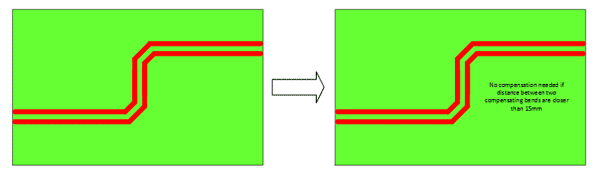 Изгибы проводников могут компенсировать друг друга
Îndoirile în conductoare se pot compensa reciproc
Проводники дифференциальной пары могут быть разделены на сегменты разъемами, разделительными конденсаторами или переходными отверстиями. Каждый такой сегмент должен быть согласован индивидуально. На рис. представлен пример с двумя изгибами, которые могли бы компенсировать друг друга, но, поскольку между ними есть переходные отверстия, каждый изгиб нужно компенсировать по отдельности. Это гарантирует синхронное распространение положительных и отрицательных сигналов через переходные отверстия. Выполнение данного правила обычно приходится проверять вручную, поскольку автоматизированная система проверки ошибок (DRC) в большинстве САПР контролирует только разницу полной длины проводников.
Conductoarele de perechi diferențiale pot fi segmentate cu conectori, condensatori de blocare sau via. Fiecare astfel de segment trebuie convenit individual. În fig. prezintă un exemplu cu două coturi care s-ar putea compensa reciproc, dar din moment ce există vii între ele, fiecare curbă trebuie compensată separat. Acest lucru asigură faptul că semnalele pozitive și negative se propagă sincron prin via. Această regulă trebuie de obicei verificată manual, deoarece sistemul de verificare automată a erorilor (DRC) din majoritatea sistemelor CAD verifică doar diferența dintre lungimea totală a firelor.
Разница в длине должна компенсироваться на каждом отдельном участке
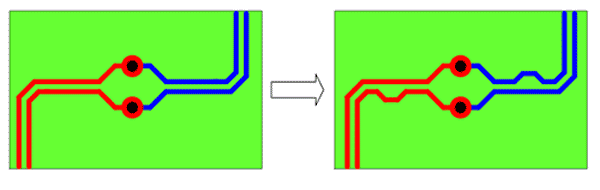 Diferența de lungime trebuie compensată în fiecare secțiune individuală
Как было сказано выше, скорость сигналов отличается для разных слоев. Поскольку получаемую разницу трудно учесть и скомпенсировать, рекомендуется располагать проводники, требующие согласования, на одном слое. Например, LVDS-интерфейс требует жесткого согласования проводников дифференциальных пар данных и проводников дифференциального тактового сигнала. Поэтому настоятельно рекомендуется трассировать эти проводники в одном слое (рис.).
După cum sa menționat mai sus, viteza semnalelor este diferită pentru diferite straturi. Deoarece diferența rezultată este dificil de luat în calcul și de compensat, se recomandă plasarea conductoarelor care necesită potrivire pe același strat. De exemplu, interfața LVDS necesită terminarea strânsă a conductoarelor de perechi de date diferențiale și a conductoarelor de ceas diferențial. Prin urmare, este foarte recomandat să direcționați acești conductori într-un singur strat (fig.).
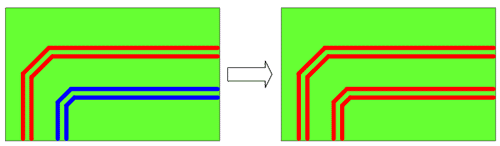 Дифференциальные сигналы одного и того же интерфейса должны проходить в одном слое
Semnalele diferențiale ale aceleiași interfețe trebuie să treacă în același strat
Стоит иметь в виду, что некоторые САПР при расчете учитывают длину проводников, находящихся внутри контактной площадки. На рис. показано два примера, идентичных с электрической точки зрения. На левом рисунке участки дорожек, расположенных внутри контактной площадки, имеют разную длину. В реальности сигналы не используют эти внутренние сегменты. Тем не менее, некоторые САПР учитывают их при расчете полной длины проводника, что приводит к появлению расчетной разницы длин между дорожками дифференциальной пары. Чтобы избежать подобных ошибок, необходимо самостоятельно проверять, что сегменты, расположенные внутри контактных площадок, имеют одинаковую длину. Аналогичная ситуация складывается при учете высоты переходных отверстий. Если количество переходов одинаково, то это не повлияет на точность вычисления длины проводников внутри одной дифференциальной пары. Однако если требуется согласование длин нескольких дифференциальных пар, то проблема учета переходных отверстий становится актуальной и требует особой аккуратности.
Trebuie avut în vedere faptul că unele sisteme CAD iau în considerare lungimea conductoarelor din interiorul plăcii de contact atunci când calculează. În fig. prezintă două exemple care sunt identice electric. În figura din stânga, secțiunile pistei din interiorul tamponului sunt de lungimi diferite. În realitate, semnalele nu folosesc aceste segmente interne. Cu toate acestea, unele sisteme CAD le iau în considerare atunci când se calculează lungimea totală a conductorului, rezultând o diferență de lungime estimată între urmele perechii diferențiale. Pentru a evita astfel de erori, trebuie să verificați în mod independent dacă segmentele situate în interiorul tampoanelor de contact au aceeași lungime. O situație similară apare atunci când se ia în considerare înălțimea viaților. Dacă numărul de tranziții este același, atunci acest lucru nu va afecta precizia calculării lungimii conductoarelor într-o pereche diferențială. Cu toate acestea, dacă este necesar să se potrivească lungimile mai multor perechi diferențiale, atunci problema luării în considerare a viaților devine urgentă și necesită o îngrijire specială.
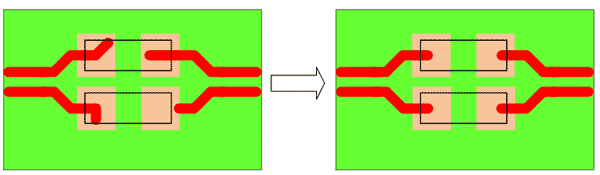 Unele sisteme CAD calculează greșit lungimea conductoarelor datorită luării în considerare a segmentelor situate în interiorul plăcuțelor
Некоторые САПР неверно рассчитывают длину проводников из-за учета сегментов, расположенных внутри контактных площадок
Подключение проводников дифференциальных пар к контактам и выводам по возможности также следует выполнять симметричным, чтобы избежать рассогласования длин (рис).
Conexiunea conductoarelor perechilor diferențiale la contacte și terminale, dacă este posibil, ar trebui făcută și simetric pentru a evita nepotrivirea lungimii (Fig).
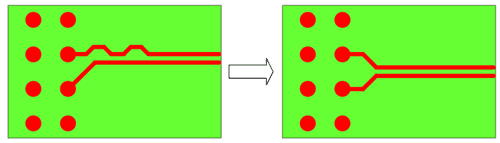 Подключение проводников дифференциальных пар следует делать симметричным
Conexiunea conductorilor de perechi diferențiale trebuie făcută simetrică.
Если пространство между контактами позволяет, то лучше добавить небольшую петлю к дорожке с меньшей длиной вместо того, чтобы использовать согласующий меандр (рис).
Dacă spațiul dintre contacte permite, atunci este mai bine să adăugați o buclă mică pe pistă cu o lungime mai mică în loc să utilizați o undă pătrată potrivită (fig).
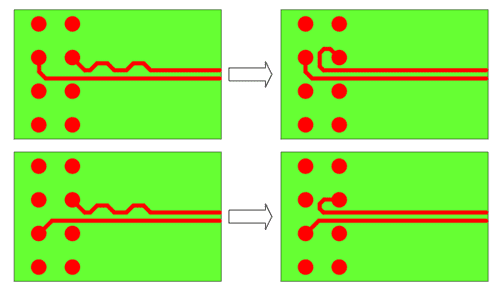 При необходимости лучше использовать дополнительную петлю вместо согласующего меандра
Dacă este necesar, este mai bine să utilizați o buclă suplimentară în locul unui meandru de potrivire
Работа с возвратными токами
Если при разработке печатной платы не уделять должного внимания возвратным токам, то это может обернуться возникновением дополнительных шумов и проблемами с ЭМС. Путь протекания возвратных токов должен прорабатываться одновременно с трассировкой самого сигнала. Возвратные токи низкочастотных сигналов распространяются по кратчайшему пути – пути с наименьшим сопротивлением. При этом возвратный ток высокочастотных сигналов протекает по пути минимального импеданса и пытается следовать за исходным сигналом (рис). Возвратные токи должны учитываться и для дифференциальных сигналов.
Lucrul cu curenții de retur
Nerespectarea atenției suficiente pentru curenții de retur atunci când proiectați o placă cu circuite imprimate poate duce la probleme suplimentare de zgomot și EMC. Calea curenților de retur trebuie să fie elaborată simultan cu urmărirea semnalului în sine. Curenții de retur ai semnalelor de joasă frecvență se propagă de-a lungul celei mai scurte căi - calea cu cea mai mică rezistență. În acest caz, curentul de retur al semnalelor de înaltă frecvență curge de-a lungul căii de impedanță minimă și încearcă să urmeze semnalul original (Fig). Curenții de retur trebuie luați în considerare și pentru semnalele diferențiale.
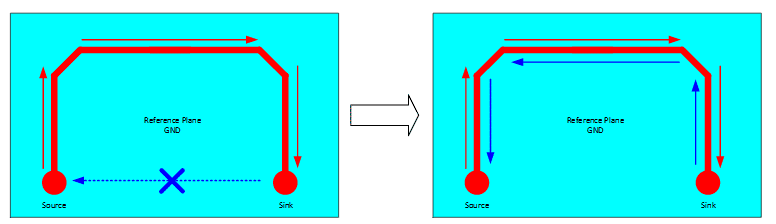 Возвратный ток высокочастотных сигналов стремится следовать по пути исходного сигнала
Curentul de retur al semnalelor de înaltă frecvență tinde să urmeze calea semnalului original
Печатный проводник не должен проходить над вырезами в слое земли, так как в этом случае возвратный ток не сможет в точности повторить путь исходного сигнала. Если плоскость земли разделена, то лучше всего прокладывать дорожку между источником и приемником сигнала в обход выреза (рис). Если пути прямого и возвратного тока отличаются, то область ведет себя как рамочная антенна.
PCB-ul nu trebuie să treacă peste decupajele de la sol, deoarece acest lucru ar împiedica curentul de retur să urmeze exact calea semnalului original. Dacă planul de la sol este împărțit, cel mai bine este să direcționați calea dintre sursă și receptor ocolind crestătura (Figura). Dacă căile înainte și de întoarcere sunt diferite, atunci regiunea se comportă ca o antenă de buclă.
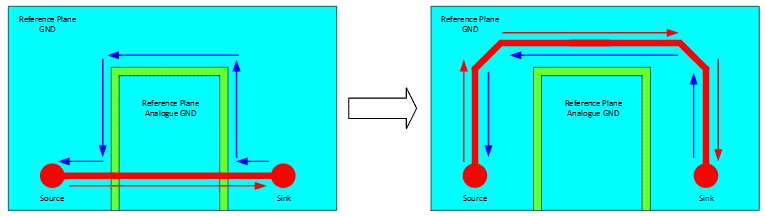 Печатный проводник не должен проходить над разрывами в слое земли
Conductorul imprimat nu trebuie să treacă peste discontinuități în planul de sol
Если проводник должен пройти над двумя различными опорными полигонами, то эти полигоны следует соединить с помощью конденсатора (рис). Конденсатор позволит возвратным ВЧ-токам перемещаться из одного полигона в другой. Конденсатор необходимо поместить в непосредственной близости от дорожки, чтобы расстояние между прямым и обратным каналом было минимальным. Типовое значение емкости объединительного конденсатора составляет 10…100 нФ.
Dacă conductorul trebuie să treacă peste două poligoane de referință diferite, atunci acești poligoane ar trebui conectate cu ajutorul unui condensator (Fig). Condensatorul va permite curenților de retur RF să se deplaseze dintr-un poligon în altul. Condensatorul trebuie așezat în imediata vecinătate a pistei, astfel încât distanța dintre canalele înainte și înapoi să fie minimă. Valoarea tipică a capacității condensatorului de unificare este de 10 ... 100 nF.
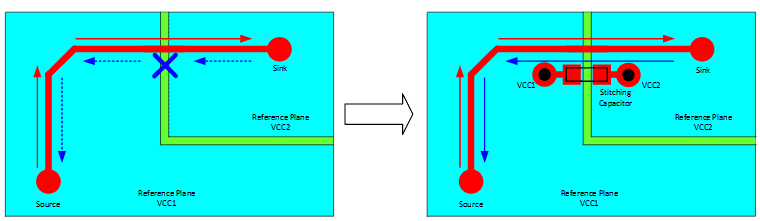 В случае необходимости следует объединить полигоны с помощью конденсатора
Dacă este necesar, poligoanele trebuie combinate cu ajutorul unui condensator
В общем случае настоятельно рекомендуется избегать трассировки высокочастотных сигналов над вырезами в опорных слоях и полигонах (рис.). Если же это неизбежно, то необходимо использовать объединительные конденсаторы для минимизации проблем, связанных с разделением пути протекания прямых и возвратных токов.
În general, se recomandă insistent evitarea direcționării semnalelor de înaltă frecvență deasupra decupajelor în straturile de referință și poligoane (Fig.). Dacă acest lucru este inevitabil, atunci condensatorii de cuplare ar trebui folosiți pentru a minimiza problemele asociate separării traiectoriei curenților înainte și de curent.
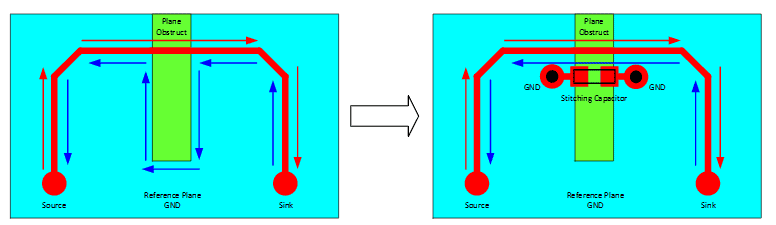 Для согласования пути протекания прямого и возвратного токов следует использовать объединительный конденсатор
Un condensator de cuplare trebuie utilizat pentru a se potrivi cu traiectoria curenților înainte și înapoi.
Вырезы в слое земли могут быть образованы близко расположенными переходными отверстиями. Это необходимо иметь в виду при трассировке высокочастотных сигналов. Следует избегать возникновения больших неметаллизированных зон на опорных слоях. Для решения этой проблемы зачастую будет достаточно грамотно распределить переходные отверстия (рисунок). Иногда, чтобы устранить огромный вырез на опорном слое, лучше пожертвовать некоторыми переходами, относящимися к цепям питания и земли.
Tăierile la sol pot fi formate prin vii aproape distanțate. Acest lucru trebuie avut în vedere la urmărirea semnalelor de înaltă frecvență. Evitați formarea unor zone mari nemetalizate pe straturile de susținere. Pentru a rezolva această problemă, de multe ori va fi suficient să distribuiți corect via-urile (Figura). Uneori, pentru a elimina o decupare imensă în stratul de referință, este mai bine să sacrificați niște tranziții de putere și sol.
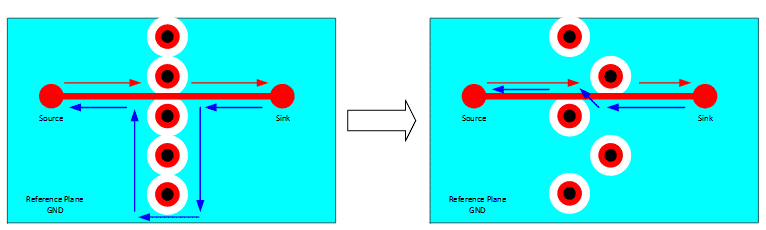 Следует избегать вырезов, образованных переходными отверстиями
Decupajele Vias ar trebui evitate
Путь возвратного тока должен выбираться, исходя из положения источника и приемника сигнала. На рис. представлен пример удачной (справа) и неудачной (слева) трассировок. На рисунке слева используется единственное переходное отверстие, поэтому возвратный ток идет не по слою земли, как хотелось бы, а по проводникам на верхнем слое. По этой причине лучше использовать правый вариант трассировки и размещать переходные отверстия как возле источника сигнала, так и возле приемника. В таком случае возвратный ток будет распространяться преимущественно по слою земли.
Calea curentului de retur trebuie selectată pe baza poziției sursei de semnal și a receptorului. În fig. arată un exemplu de urme de succes (dreapta) și nereușite (stânga). În figura din stânga, este utilizată o singură via, astfel încât curentul de retur nu curge prin stratul de sol, așa cum am dori, ci prin conductorii de pe stratul superior. Din acest motiv, cel mai bine este să utilizați opțiunea de rutare din partea dreaptă și să plasați viale atât în ​​apropierea sursei de semnal, cât și a receptorului. În acest caz, curentul de retur se va propaga în principal peste stratul de sol.
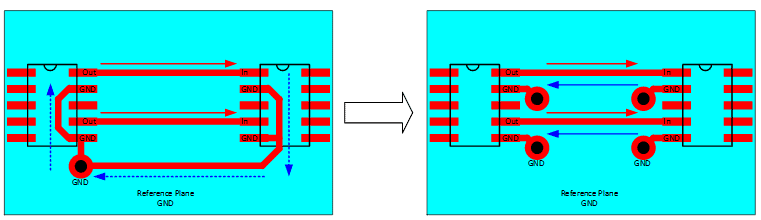 Diferența în traseele curenților de retur cu plasarea diferită a via-urilor
Различие путей возвратных токов при разном размещении переходных отверстий
Если требуется, чтобы возвратный ток протекал по слою питания, для этого необходимо создать соответствующие условия. У источника и приемника сигналов опорным является слой земли. Чтобы возвратный ток мог попасть на слой питания, необходимо использовать объединяющие конденсаторы (рисунок). Если питание приемника и источника поступает напрямую с опорного слоя, то в качестве объединительных конденсаторов могут выступать обычные развязывающие конденсаторы, но только в том случае, если они расположены близко к точке входа/выхода сигнала. Типовое значение емкостей объединительных конденсатора составляет 10…100 нФ.
Dacă este necesar să curgă curentul de retur prin stratul de alimentare, trebuie create condiții adecvate pentru aceasta. La sursa și receptorul semnalelor, stratul de bază este referința. Pentru ca curentul de retur să curgă către stratul de putere, este necesar să folosiți condensatori de cuplare (figura). Dacă receptorul și sursa sunt alimentate direct din stratul de referință, atunci condensatorii de decuplare obișnuiți pot acționa ca condensatori de cuplare, dar numai dacă sunt amplasați aproape de punctul de intrare / ieșire a semnalului. Valoarea tipică a capacităților condensatorului de unificare este de 10 ... 100 nF.
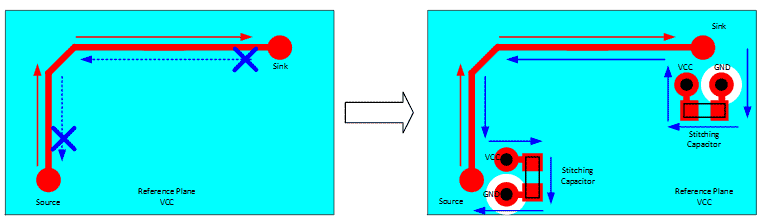 Чтобы возвратный ток протекал по слою питания, необходимо использовать объединяющие конденсаторы
Pentru ca curentul de retur să curgă prin stratul de alimentare, trebuie folosiți condensatori de cuplare
Если сигнальная дорожка переходит на другой слой, то для нее изменяется и опорный слой земли. Следовательно, чтобы избежать проблем с возвратными токами, следует установить переходные отверстия между опорными слоями земли в максимальной близости от точки перехода (рис). Это позволяет возвратному току беспрепятственно переходить между слоями земли. Для дифференциальных сигналов переходные отверстия между слоями земли следует располагать симметрично.
Dacă pista de repriză merge la un alt strat, atunci stratul de referință la sol se modifică pentru acesta. Prin urmare, pentru a evita problemele cu curenții de retur, ar trebui să instalați viale între straturile de referință ale pământului cât mai aproape de punctul de tranziție (Fig). Acest lucru permite curentului de retur să curgă lin între planurile solului. Pentru semnalele diferențiale, conexiunile la sol trebuie să fie simetrice.
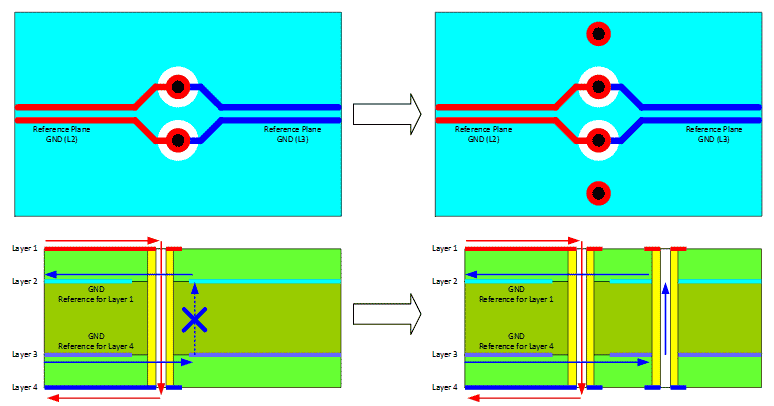 Переходные отверстия между опорными слоями земли следует располагать в максимальной близости от точки перехода сигнального проводника
Via-urile dintre straturile de referință la sol ar trebui să fie situate cât mai aproape posibil de punctul de tranziție al conductorului de semnal.
Если при переводе сигнального проводника на другой слой вместо слоя земли опорным становится слой питания, то чтобы избежать проблем с возвратными токами, следует использовать объединительные конденсаторы (рис.). Это позволяет возвратному току беспрепятственно переходить между слоем земли и слоем питания. Для дифференциальных сигналов объединяющие конденсаторы необходимо размещать симметрично.
Dacă, la transferul conductorului de semnal pe un alt strat, în locul stratului de masă, stratul de putere devine referință, atunci condensatorii de cuplare ar trebui folosiți pentru a evita problemele cu curenții de retur (Fig.). Acest lucru permite curentului de retur să curgă lin între planul de sol și planul de putere. Pentru semnale diferențiale, condensatoarele de cuplare trebuie amplasate simetric.
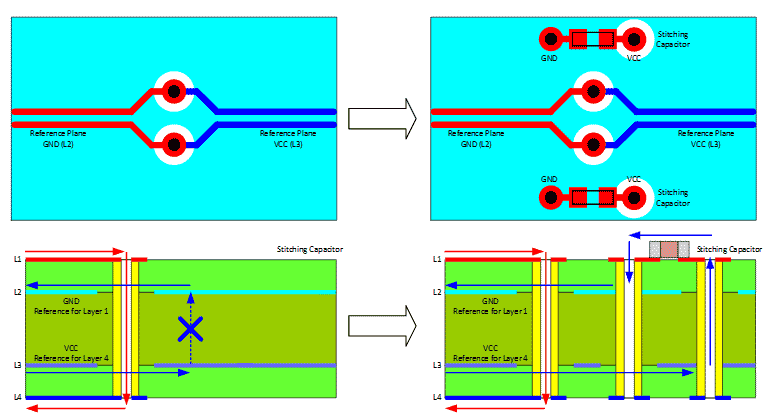 Использование объединительных конденсаторов при смене опорного слоя
Utilizarea condensatorilor de cuplare la schimbarea stratului de referință
Рекомендуется избегать трассировки высокоскоростных сигналов на границе опорных плоскостей или вблизи границ печатной платы (рис). В противном случае это может отрицательно повлиять на согласование импедансов цепей.
Este recomandat să evitați direcționarea semnalelor de mare viteză la marginea planurilor de referință sau lângă marginile PCB-ului (Figura). Nerespectarea acestui lucru poate afecta negativ potrivirea impedanței circuitelor.
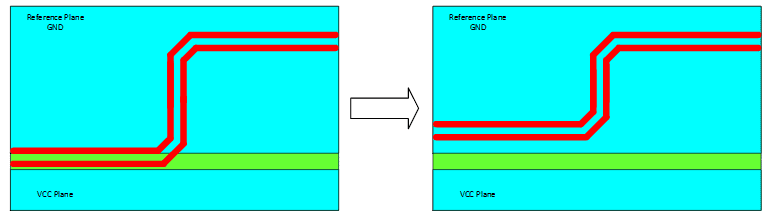 Рекомендуется избегать трассировки высокоскоростных сигналов на границе опорных плоскостей или вблизи границ печатной платы
Se recomandă evitarea direcționării semnalelor de mare viteză la marginea planurilor de referință sau lângă marginea PCB-ului
Împămîntărea analogică și digitală
Аналоговое и цифровое заземление
Аналоговые схемы могут быть очень чувствительны к цифровому шуму. Существуют два основных пути проникновения цифрового шума в аналоговую часть схемы. Первый определяется емкостной и индуктивной связью между проводниками. Эта связь может быть минимизирована за счет физического разнесения дорожек. Следует проявлять особую осторожность, если проводники аналоговых и цифровых сигналов проходят параллельно на длинном участке платы. В таких случаях следует разносить дорожки максимально далеко. Рекомендуется располагать чувствительные аналоговые схемы на максимальном удалении от цепей тактирования и мощных импульсных схем, например, источников питания.
Второй путь проникновения цифрового шума в аналоговую часть схемы определяется индуктивной связью по цепи питания. Данная проблема демонстрируется на рис. Если цифровая и аналоговая части схемы имеют общий путь протекания возвратного тока источника питания, то из-за наличия паразитного сопротивления и индуктивности проводников цифровой импульсный шум будет воздействовать на аналоговую часть схемы. Для решения проблемы необходимо разделять пути протекания возвратных токов для аналоговых и цифровых доменов, если это возможно.
Circuitele analogice pot fi foarte sensibile la zgomotul digital. Există două moduri principale în care zgomotul digital poate intra în porțiunea analogică a unui circuit. Primul este determinat de cuplarea capacitivă și inductivă dintre conductori. Această cuplare poate fi minimizată prin separarea fizică a căilor. O atenție specială trebuie acordată atunci când firele de semnal analogice și digitale rulează în paralel pe o secțiune lungă a plăcii. În astfel de cazuri, ar trebui să răspândiți pistele cât mai mult posibil. Se recomandă localizarea circuitelor analogice sensibile cât mai departe posibil de circuitele de ceas și circuitele puternice de comutare, cum ar fi sursele de alimentare.
Al doilea mod în care zgomotul digital intră în partea analogică a circuitului este determinat de cuplarea inductivă de-a lungul circuitului de alimentare. Această problemă este ilustrată în Fig. Dacă porțiunile digitale și analogice ale circuitului au o cale comună de curent de retur a sursei de alimentare, atunci zgomotul de impuls digital va afecta porțiunea analogică a circuitului datorită rezistenței parazite și inductanței conductorului. Pentru a rezolva problema, este necesar să separați căile de curent de întoarcere pentru domeniile analogice și digitale, dacă este posibil.
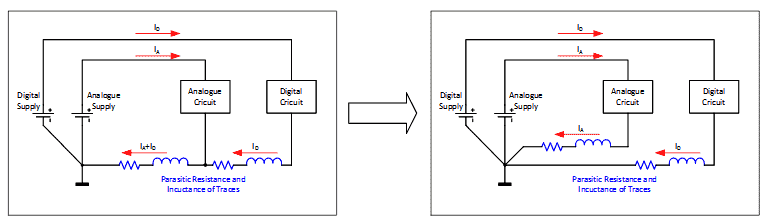 Следует разделять пути протекания возвратных токов аналоговых и цифровых частей схемы
Căile curenților de retur ai părților analogice și digitale ale circuitului ar trebui separate.
Существует два подхода к разделению путей возвратных токов:
физическое разделение аналоговой и цифровой земли;
виртуальное разделение земли за счет оптимального размещения компонентов.
Оба подхода имеют свои преимущества, по этой причине сложно судить какое из решений лучше.
Физическое разделение аналоговой и цифровой земли
Многие референсные схемы для ИС со смешанными сигналами, например, АЦП, используют подход с физическим разделением аналоговой и цифровой земли. Этот подход упрощает оформление принципиальной схемы и позволяет показать, какие компоненты и контакты должны быть подключены к цифровой земле, а какие - к аналоговой. При трассировке таких схем используются две опорные плоскости земли, которые требуется грамотно разместить. Аналоговая земля должна располагаться только под аналоговыми контактами и компонентами. Таким образом, необходимо очень ответственно отнестись к компоновке элементов (рисунок).
Există două abordări pentru separarea căilor de întoarcere:
separarea fizică a solului analogic și digital;
separarea virtuală a solului prin plasarea optimă a componentelor.
Ambele abordări au avantajele lor, din acest motiv este dificil să se judece care soluție este mai bună.

Separarea fizică a solului analogic și digital

Multe circuite de referință pentru circuite integrate cu semnal mixt, cum ar fi ADC, utilizează o separare fizică a pământului analogic și digital. Această abordare simplifică proiectarea schematică și vă permite să arătați ce componente și pini trebuie conectați la masă digitală și care la analog. La rutare astfel de scheme, sunt utilizate două planuri de referință la sol, care trebuie amplasate corect. Masa analogică trebuie amplasată numai sub pini și componente analogice. Astfel, este necesar să luați o atitudine foarte responsabilă față de aspectul elementelor (imagine).
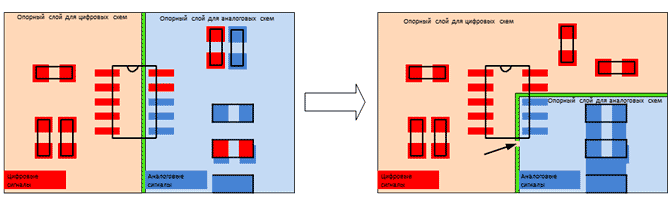 При разделении земли следует ответственно подходить к расположению компонентов
Când împărțiți împămîntarea, aveți grijă atunci când așezați componentele
Объединение аналоговой и цифровой земли необходимо выполнять в одной точке. В референсных схемах часто рекомендуется объединять земли с помощью ферритовых бусинок или резисторов с нулевым сопротивлением. Точка соединения цифровой и аналоговой земли должна быть расположена близко к интегральной схеме, которая использует как аналоговые, так и цифровые сигналы.
В схемах со смешанными сигналами и раздельным заземлением важно трассировать проводники таким образом, чтобы проводники цифровых сигналов не проходили над плоскостью аналоговой земли, а проводники аналоговых сигналов не пересекали плоскости цифровой земли. Эти домены должны быть полностью разделены.
Combinarea împămîntării analogice și digitale trebuie făcută în același punct. În circuitele de referință, se recomandă adesea împământarea solului folosind margele de ferită sau rezistențe cu rezistență zero. Punctul de conectare la masă digital și analogic ar trebui să fie situat aproape de un circuit integrat care utilizează atât semnale analogice, cât și digitale.
În circuitele de semnal mixt, împărțit la masă, este important să direcționați firele, astfel încât firele de semnal digital să nu treacă peste planul de masă analogic și firele de semnal analogic să nu traverseze planul de masă digital. Aceste domenii trebuie să fie complet separate.
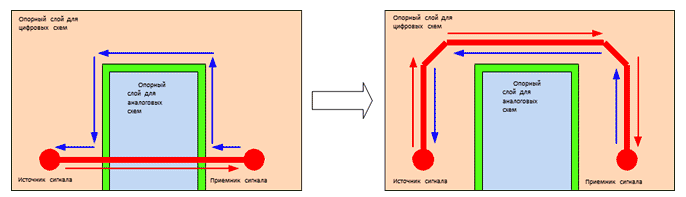 Проводники цифровых сигналов не должны пересекать плоскость аналогового заземления
Conductoarele de semnal digitale nu trebuie să traverseze planul analogic de masă
Одним из преимуществ подхода с физическим разделением земли является то, что по схеме всегда можно понять, какие линии являются цифровыми, а какие - аналоговыми. Кроме того, разделение между цифровыми и аналоговыми доменами хорошо видно на печатной плате. Впрочем, если над проектом работает несколько инженеров, то и плата, и макет могут быть очень запутанными.
Unul dintre avantajele abordării de separare fizică a solului este că se poate înțelege întotdeauna din circuit ce linii sunt digitale și care sunt analogice. În plus, separarea dintre domeniile digitale și cele analogice este clar vizibilă pe PCB. Cu toate acestea, dacă mai mulți ingineri lucrează la un proiect, atunci atât placa, cât și aspectul pot fi foarte confuze.
Виртуальное разделение аналоговой и цифровой земли
Рассмотрим подход с виртуальным разделением аналоговой и цифровой земли. При таком подходе на принципиальной схеме отображается одна общая земля, а цифровой и аналоговый домены на печатной плате оказываются электрически не разделены. Хитрость заключается в том, чтобы при создании проводящего рисунка добиться такого эффекта, как будто эта граница существует. Очевидно, что в этом случае решающее значение будет иметь расположение компонентов. Их следует размещать только над соответствующими частями виртуальных плоскостей земли.
Separarea virtuală a solului analogic și digital
Luați în considerare o abordare cu separarea virtuală a împămîntării analogice și digitale. Cu această abordare, un singur punct de împămîntare, iar poligoanele digitale și analogice de pe placa de circuite imprimate nu sunt separate electric. Trucul este să-l faci să pară ca și când marginea există atunci când creezi un model conductiv. Evident, amplasarea componentelor va fi critică în acest caz. Acestea ar trebui să fie plasate numai peste porțiuni adecvate ale planurilor virtuale de sol.
При виртуальном разделении земли решающее значение имеет расположение компонентов
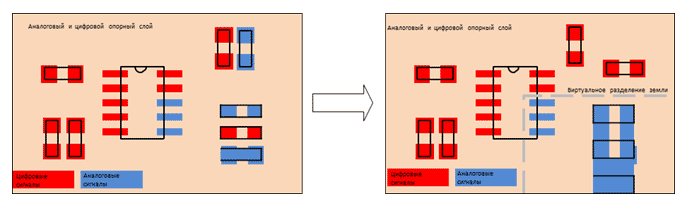 diviziunea virtuală a terenurilor, plasarea componentelor este esențială
Виртуальная разделительная линия должна соблюдаться при трассировке сигналов. Проводникам цифровых и аналоговых сигналов не разрешается покидать свой домен. Граница раздела должна иметь простую форму, так как с электрической точки зрения не существует препятствий по проникновению цифровых токов в аналоговую часть схемы.
Linia de separare virtuală trebuie respectată la rutare a semnalelor. Conductoarele digitale și analogice nu au voie să părăsească domeniul lor. Interfața ar trebui să aibă o formă simplă, deoarece din punct de vedere electric, nu există obstacole în calea pătrunderii curenților digitali în partea analogică a circuitului.
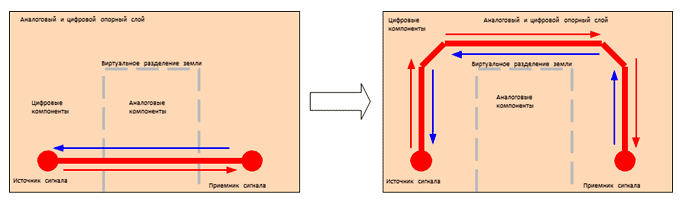 Проводники цифровых сигналов не должны пересекать виртуальную линию разделения
Conductoarele digitale de semnal nu trebuie să traverseze linia de separare virtuală
При использовании подхода с виртуальным разделением земли трассировка печатной платы оказывается более сложной, так как ошибки разводки не обнаруживаются средствами автоматической проверки САПР (DRC). Если трассировка платы выполнена грамотно, то виртуальное разделение даст лучший результат, чем при использовании физического разделения цифровой и аналоговой земли.
Cu abordarea de împărțire virtuală a împămîntării, rutare PCB este mai dificilă, deoarece erorile de rutare nu sunt detectate de verificatorul CAD automat (DRC). Dacă placa este direcționată corect, separarea virtuală va da rezultate mai bune decât utilizarea separării fizice a solului digital și analogic.